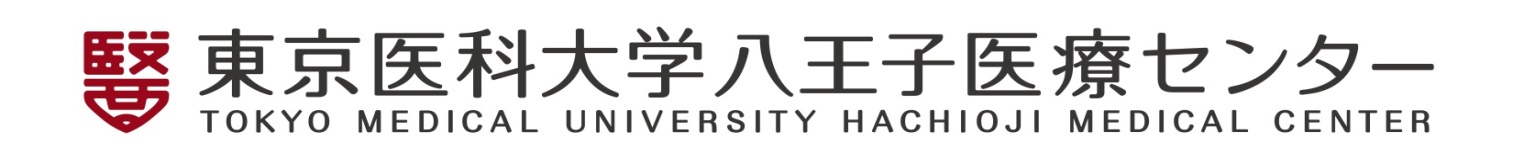 第63回　市民公開講座
慢性腎臓病(CKD)の
　　　　　　　診断と治療

腎臓内科　　冨安　朋宏
日　時 ： 令和　2 年　4 月　4 日（土）
　　　　　　開　場 13：00　
　　　　　　講　演 13：30～14：30
会　場 ：東京医科大学八王子医療センター　手術棟3階　講堂
入 場 料：無料（駐車場　利用料金200円～かかります）
申し込み：事前の申込みは不要。当日は会場に直接お越し下さい。
  　　尚、座席数に限りがございます。満席の場合は入場をお断りする
　　　場合がございますのであらかじめご了承ください。
問合せ先：東京医科大学八王子医療センター
　　　　　　総合相談・支援センター☎042(667)5900 (ﾀﾞｲﾔﾙｲﾝ）

主催：東京医科大学八王子医療センター
　　　　　　　　　          共催：東京医科大学・東京医専
   八王子医療センター生涯教育センター